Удачи и хорошего настроения!
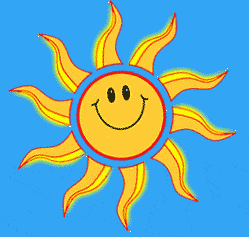 Давайте повторять
Кто самый внимательный?
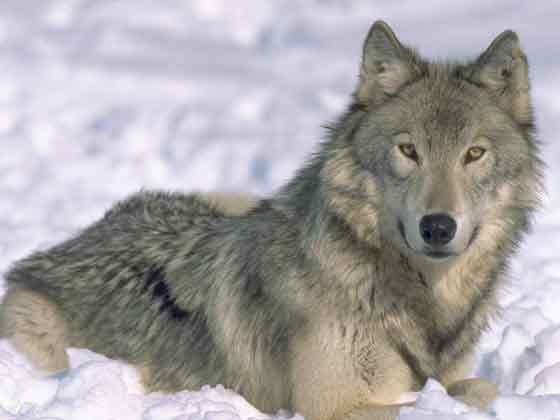 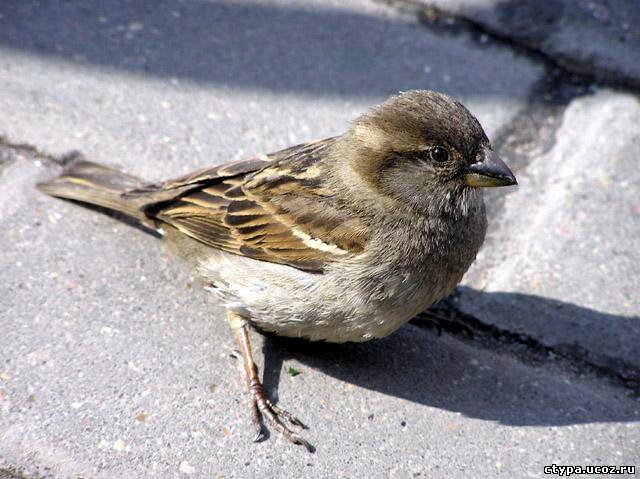 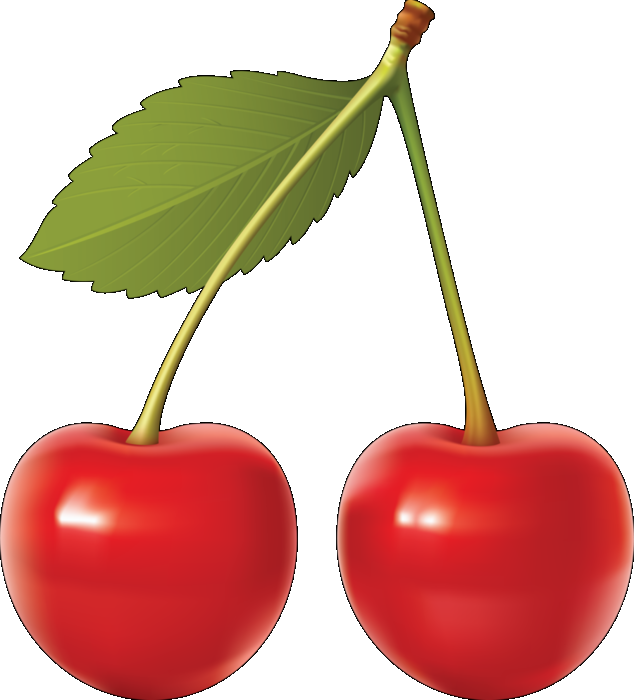 Тема урока
Знакомство с новой буквой и звуками, которые она обозначает.
Цели урока
Познакомиться……
Учиться………
Учиться…….
Цели урока
1.Познакомиться с новыми звуками и буквой.
2.Учиться отличать новые звуки и букву от ранее изученных.
3.Учиться читать слоги, слова, предложения с новой буквой.
План
1.Произнеси.Определи гласный или согласный звук, твёрдый или мягкий.

2. Глухой или звонкий.

3. Поработай с зеркалом.
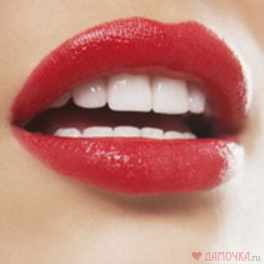 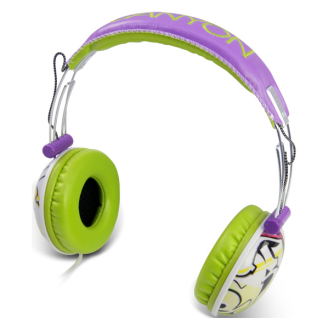 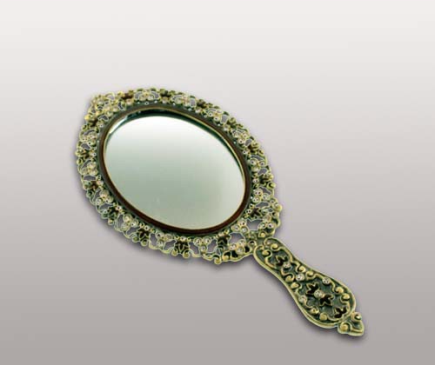 На что похожа буква?
Проплывает буква "Вэ"
 По волнам, по синеве.
 Не догнать ее - умчалась -
 Ни дельфину, ни киту.
 Может быть, она встречалась
 Вам в каком-нибудь порту?
На что похожа буква?
Буква В
Видна вдали,
Красивая витая.
Как будто крендель
Испекли,
Приезжих поджидая.
Отгадай
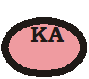 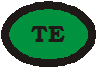 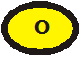 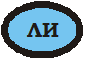